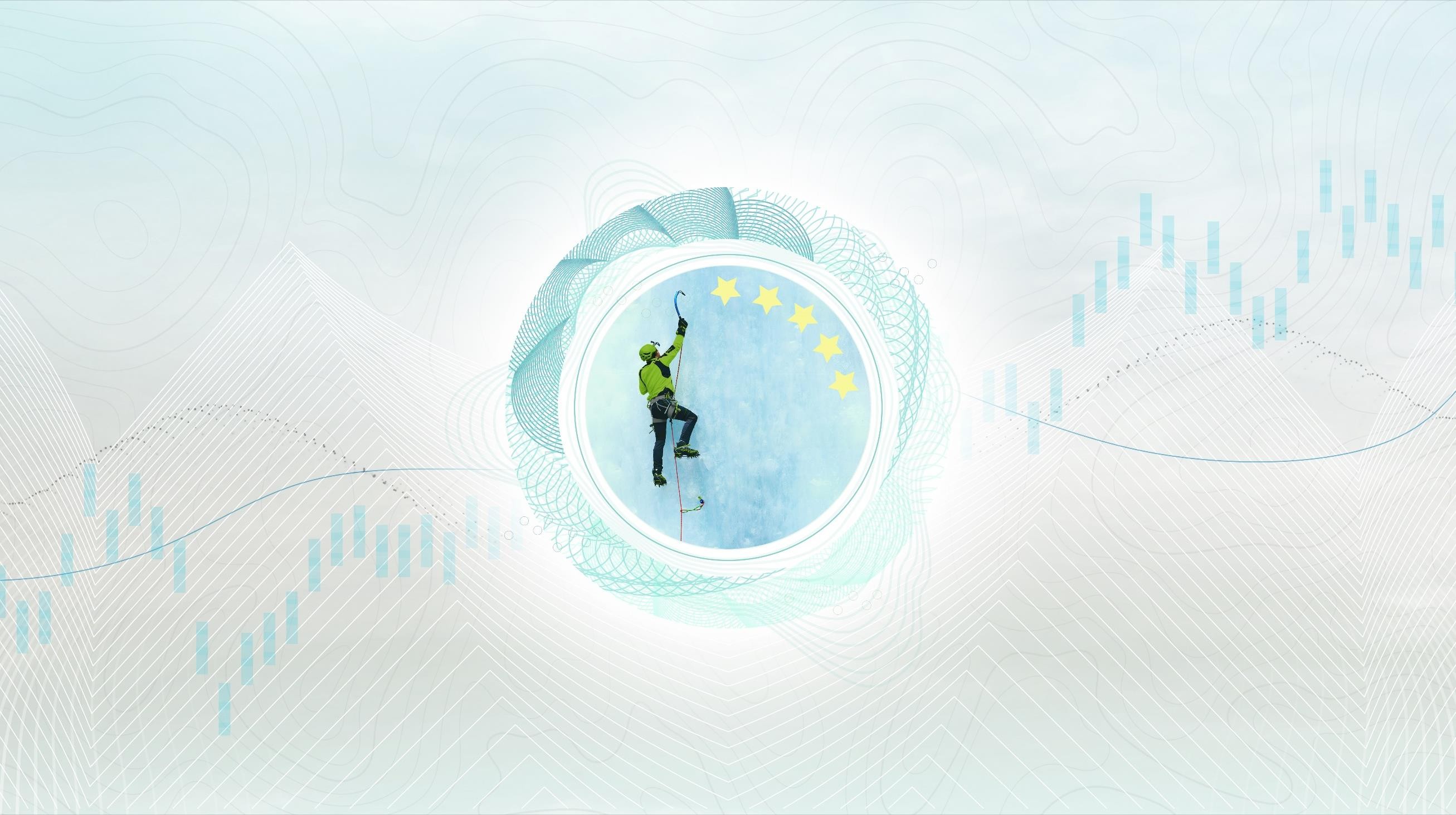 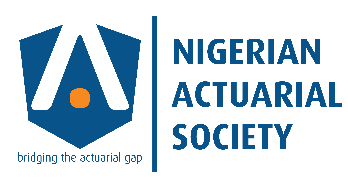 Counterparty Risk and xVA Challenge: The Nigerian Derivative Markets Perspective
Nigerian Actuarial Society
September 2023
Contents
Introduction
3
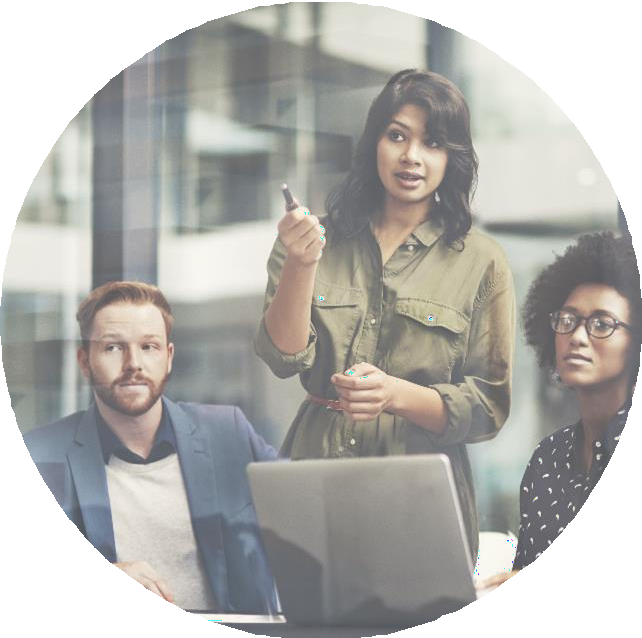 Nigerian Derivative Market
6
Derivative in Insurance Industry
7
Counterparty Risk Vs Lending Risk
8
Mitigating Counterparty Risk
9
Credit Value Adjustments (CVA)
10
IFRS 13 Requirement for CVA
11
Measuring CVA
12
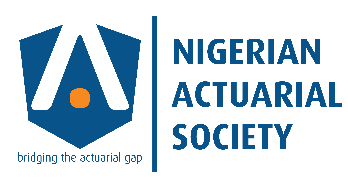 2
Introduction
A derivative is a security with a price that is derived  from one or more underlying assets.
VALUE OF THE DERIVATIVE IS DETERMINED BY THE  FLUCTUATIONS IN THE UNDERLYING ASSET !!!


 the underlying assets may be stocks, bonds,  currencies or interest rates
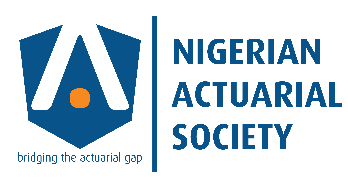 Introduction
Derivatives are held for different reasons and there are different types of derivatives a party can have
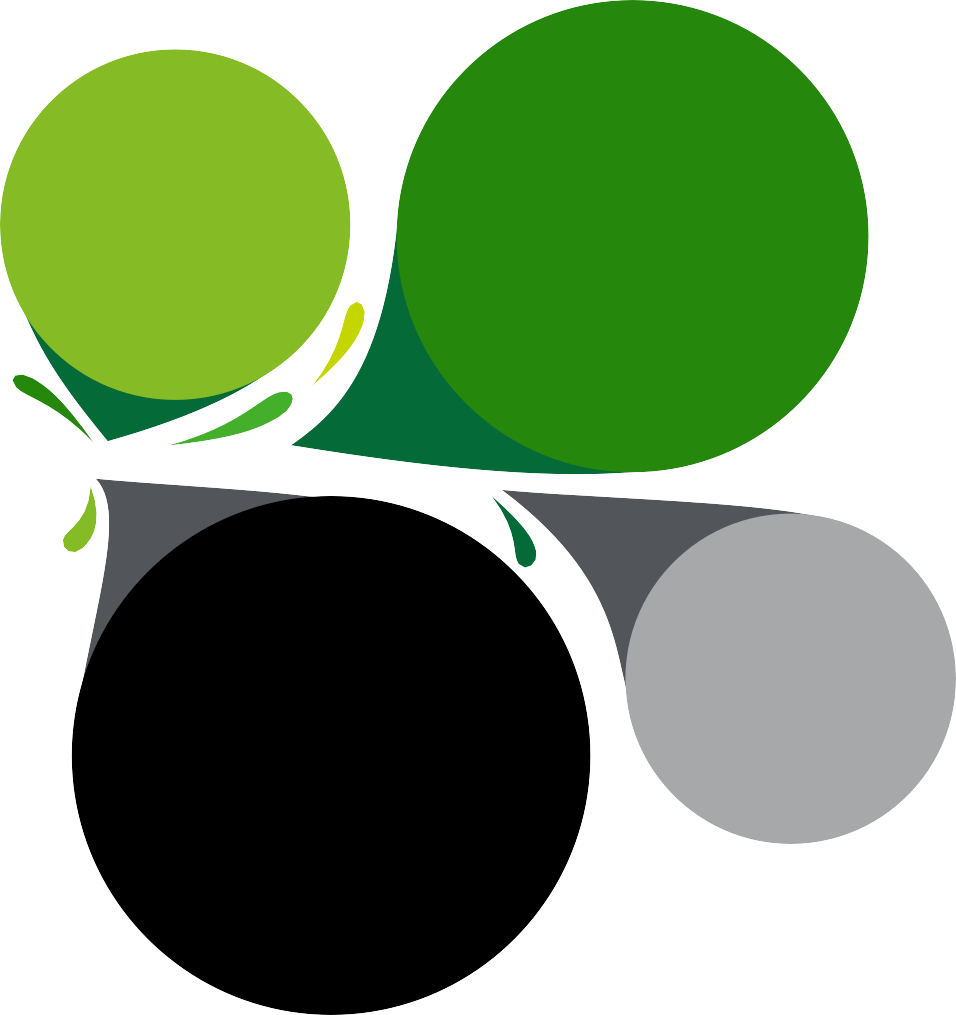 Forwards
Futures
Hedge Risk
Derivatives have been popular in the physical market. The aim of  using derivatives is to minimize risk (similar to insurance policies)
Speculation
Maybe a more popular application of derivatives is to make profit
Swaps
Options
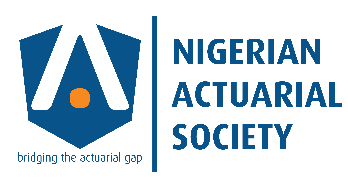 Introduction
Since 2011, when the Central Bank of Nigeria (CBN) released the Guidelines for Foreign Exchange  Derivatives and Modalities for CBN Foreign Exchange (FX) Forwards, the Nigerian derivatives  market has grown steadily.

FMDQ Exchange is a pioneer in the Nigerian financial markets for organising Derivatives markets.  They are two traded derivatives on FMDQ – OTC Derivatives and Exchange Traded Derivatives
In 2014, FMDQ Group Plc began publishing data on turnover of products traded on its platform.  Based on the data published by FMDQ Group Plc, the market turnover for foreign exchange  derivatives on the FMDQ platform grew from 6.5 trillion Nigerian naira in 2014 to 28.7 trillion naira


In 2022, Nigerian Exchange Limited (NGX) launched West Africa’s first Exchange Traded Derivatives (ETD) market
with Equity Index Futures Contracts.
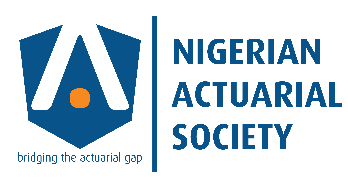 5
Nigerian Derivative Market
Nigeria's derivatives regulatory framework has evolved alongside the growth of the market. A sound and efficient derivatives market requires the presence of  appropriate comprehensive and flexible laws, and financial market regulators have recently ramped up regulatory activity aimed at achieving this. This article  highlights some recent regulatory developments in the Nigerian derivatives space
SEC's issuance of exchange traded  derivatives and CCP rules
Increased length of OTC FX futures  contracts
Developments within FMDQ Group
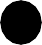 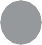 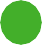 The Securities and Exchange Commission  (SEC) released rules governing exchange-  traded and OTC derivatives trading in Nigeria.  The first set of rules highlight requirements  for derivatives trading in Nigeria, (derivatives  trading rules). The second set of rules  highlight requirements for the establishment  and operation of central clearing  counterparties in Nigeria (CCP rules).
The Central Bank of Nigeria (CBN) in  collaboration with FMDQ Holdings Plc  offered its first long-term Naira settled  OTC FX Futures Contracts to hedge  against foreign exchange (FX) risk, with  a maximum tenor of 5 years and to be  traded on the FMDQ OTC Securities  Exchange
he reference rate for all open  NSOFF contracts was revised such  that NSOFF contracts with terms to  maturity greater than eight days  would be valued using rates to be  quoted by the CBN.
December 2021
February 2020
2019
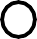 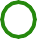 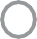 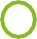 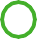 the SEC approved the Nigerian  Exchange Limited (NGX) Rulebook  on Derivatives Market (the  rulebook). The rulebook became  effective on 14 April 2022 and  applies to all the members of the  NGX and users of the NGX  derivatives platform
Issuance of derivatives rulebook by
NGX
The SEC issued the Rules on  Warehousing and Collateral  Management (warehouse rules) to set  out registration and operational  requirements of warehouses and  collateral managers, which are integral  functions for the establishment of  commodities derivatives contracts
Developments in commodities  derivatives markets
August 2019
March 2021
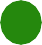 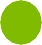 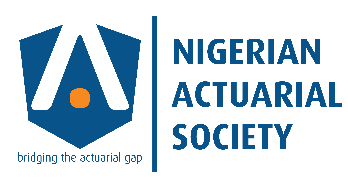 6
Derivatives in Insurance Industry
U.S. Insurance Industry Derivative Exposures
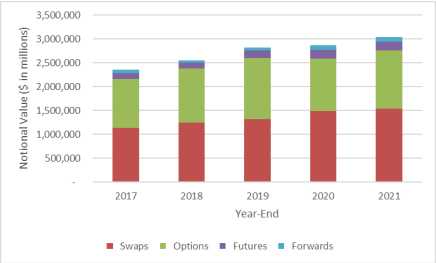 50.6%
98.3%
69%
Life companies  accounted for 98.3%  of the industry’s  notional value of  derivatives exposure
69% of total number  of U.S. insurers with  derivative exposure.
Swaps accounted for  50.6% of total  derivative exposure
Derivatives are being extended beyond the mainstream interest rate, currency, commodity, equity to manage new underlying risks such  catastrophe and weather risk. Insurer can use derivatives to effectively manage their risks. 

Actuarial Risk: for instance, catastrophe risk
Market and Liquidity Risk: Derivatives are used to fine-tune sensitivity of assets and liabilities and to minimize the effect of interest rate on the entities’
balance sheets
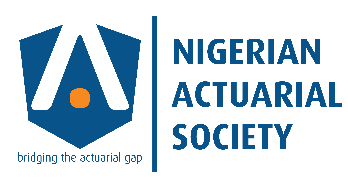 7
Counterparty Risk Vs Lending Risk
Counterparty credit risk (often known just as counterparty risk) is the risk that the entity with whom one has entered into a financial contract  (the counterparty to the contract) will fail to fulfil their side of the contractual agreement (e.g. they default)
Traditionally, credit risk can generally be thought of as a lending risk. One party owes an amount to another party and may fail to pay some or all  of this due to insolvency. This can apply to loans, bonds, mortgages, credit cards, and so on.
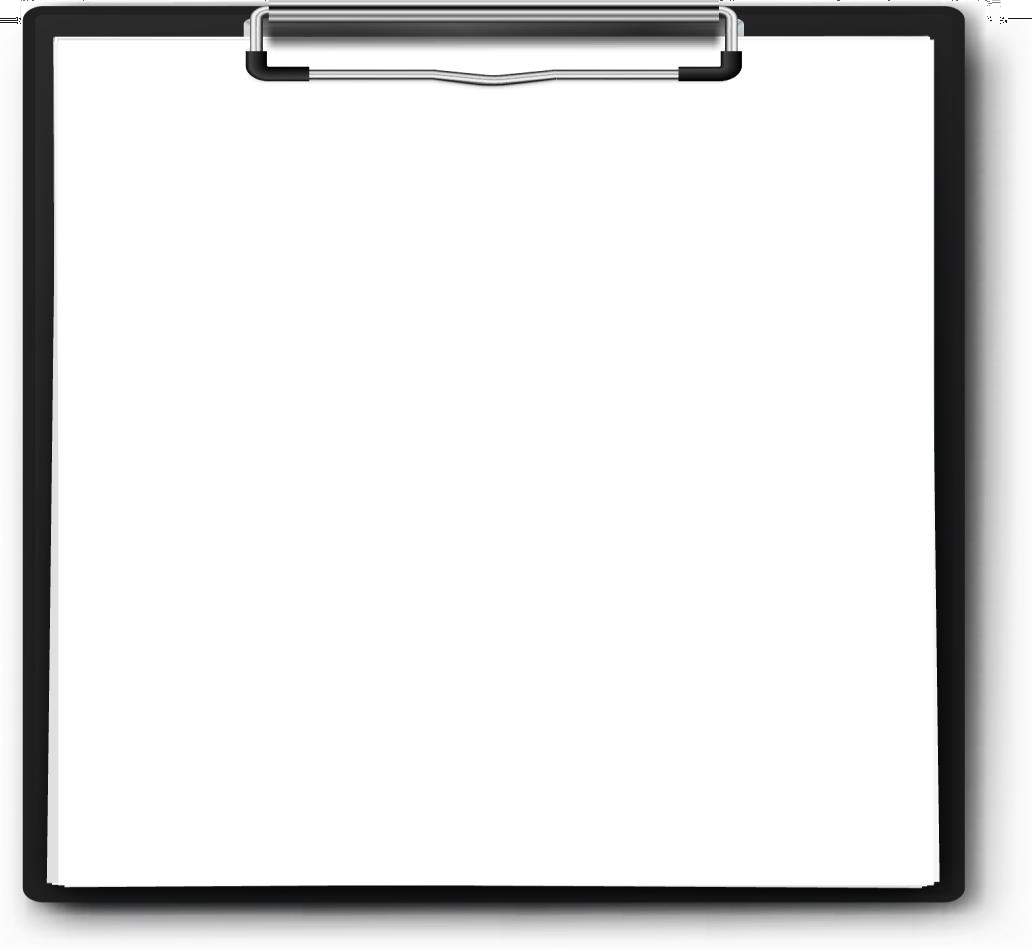 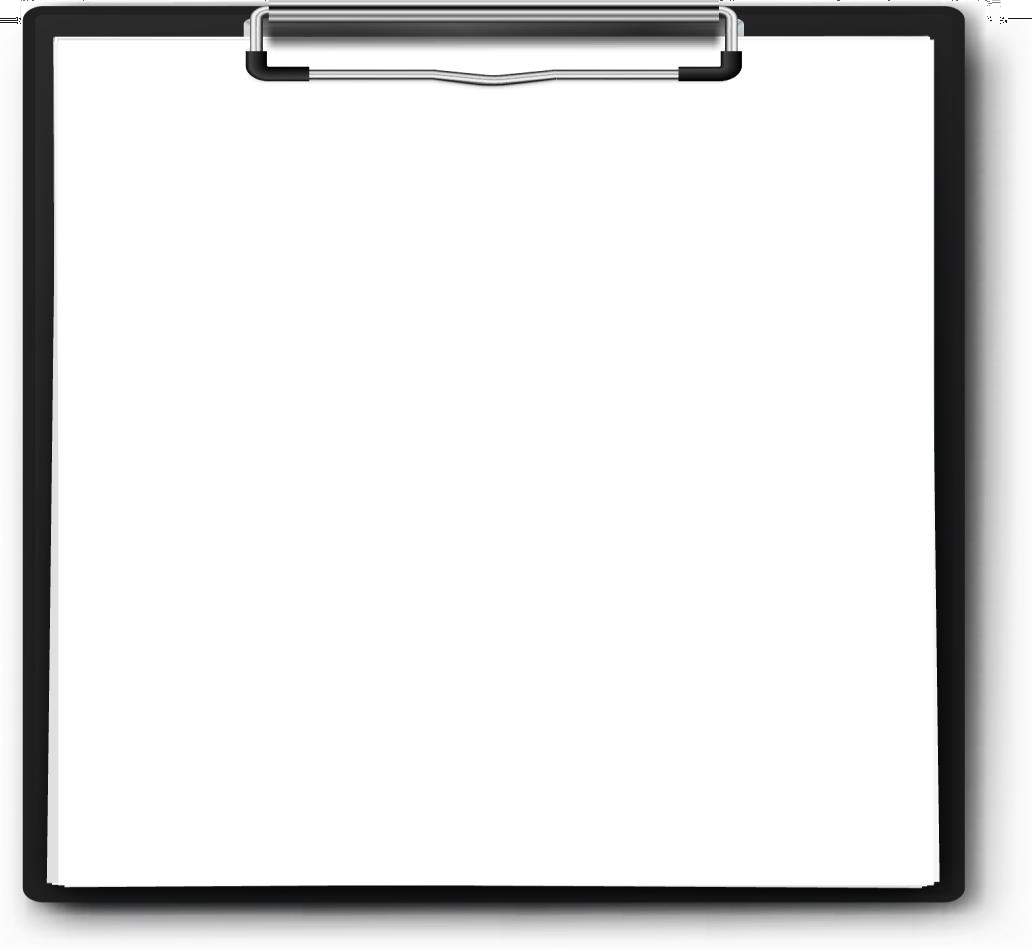 Counterparty Risk
Lending Risk
Counterparty risk is primarily associated with the following  situation:
Lending risk is characterised by two key aspects:
over-the-counter (OTC) derivatives;
bilaterally cleared; and
uncollateralised
The notional amount at risk at any time during the lending period is  usually known with a degree of certainty. Market variables such as  interest rates will typically create only moderate uncertainty over  the amount owed.
two aspects differentiate contracts with counterparty risk from  traditional credit risk;
Only one party takes lending risk. A bondholder takes considerable  credit risk, but an issuer of a bond does not face a loss if the buyer  of the bond defaults.
The value of the contract in the future is uncertain, in most  cases significantly so; and
Since the value of the contract can be positive or negative,  counterparty risk is typically bilateral. In other words, in a  derivatives transaction, each counterparty has risk to the other.
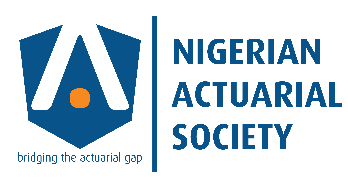 8
Mitigating Counterparty Risk
Netting
Netting allows components such as cash flows, values, and margin or  collateral payments to be offset across a given portfolio
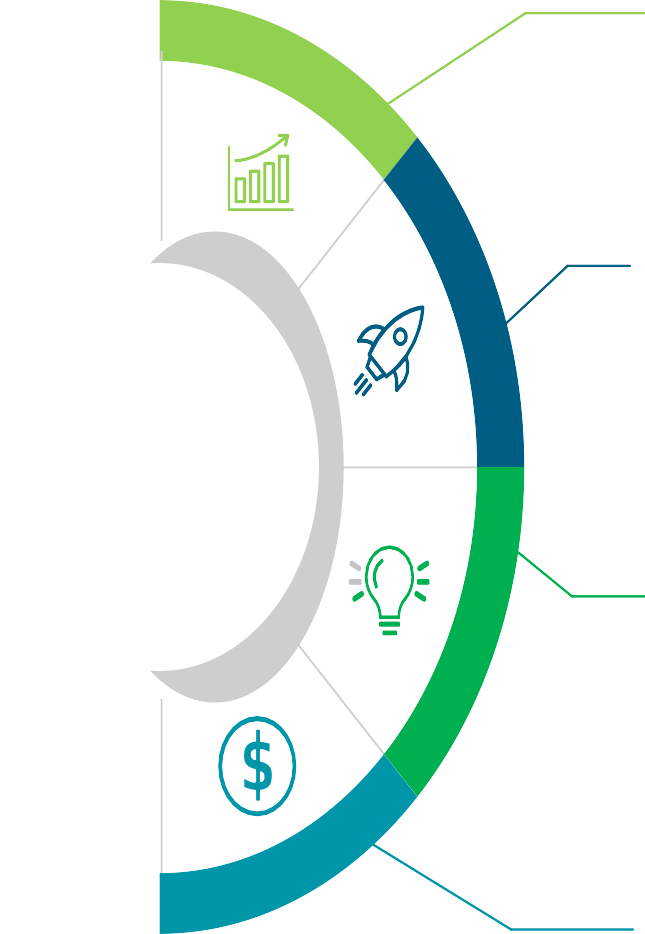 There are a number of ways of  mitigating counterparty risk. Some  are relatively simple contractual risk  mitigants, whilst other methods are  more complex and costly to  implement.
Collateralisation
Collateral or margin agreements specify the contractual posting of cash or  securities against mark-to-market (MTM) losses. Margining terms are  similar but are usually associated with a cash settlement or posting
Methods
Obviously, no risk mitigant is perfect,  and there will always be some  residual counterparty risk, however  small.
Hedging
Hedging counterparty risk with instruments such as credit default swaps  (CDSs) aims to protect against potential default events and adverse credit  spread movements
Central Counterparties (CCPs)
CCPs guarantee the performance of transactions cleared through them and  aim to be financially safe themselves through the margin and other financial  resources they require from their members
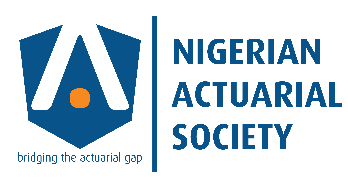 9
Credit Value Adjustment (CVA)
CVA represents the actual price of counterparty risk and is, therefore, a step forward since, from an approval point of view, the question becomes  whether or not it is profitable once the counterparty risk component has been ‘priced in’.
The price of a financial product can generally be defined in one of two ways;
Actuarial Price
The price represents an expected value of future cash  flows, incorporating some adjustment for the risk  being taken (the risk premium).
Risk-Neutral Price
The price is the cost of an associated hedging strategy. In recent  years, the risk-neutral approach to CVA has become dominant.  The drivers for this have been in the following areas:
Market practices
Accounting
Basel III
Regulators opinions
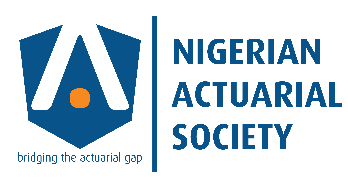 11
IFRS 13 Requirement for CVA
IFRS 13 requires that fair value be measured based on market participants’ assumptions, which would consider counterparty credit risk in derivative valuations. The  standard is explicit that the fair value of a liability should reflect the effect of non-performance risk, including, but not limited to, an entity's own credit risk. As a result,  IFRS 13 requires entities to consider the effects of credit risk when determining a fair value measurement.
Estimation can be complex and requires the use of significant judgement which is often influenced by various qualitative factors, including:.
The materiality of the entity’s derivative’s carrying
value to its financial statements;
1
2
The number and type of contracts for derivatives in the
entity’s portfolio;
3
The extent to
which derivative instruments are either deeply  in or out of the money;
4
The cost and availability of technology to model  complex credit exposures;
6
5
consistent availability of suitable input data  to calculate an accurate credit adjustment;
The credit worthiness of the entity and its  counterparties
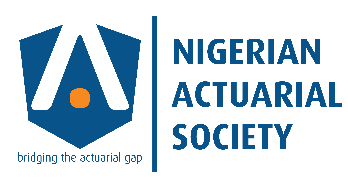 12
Measuring CVA
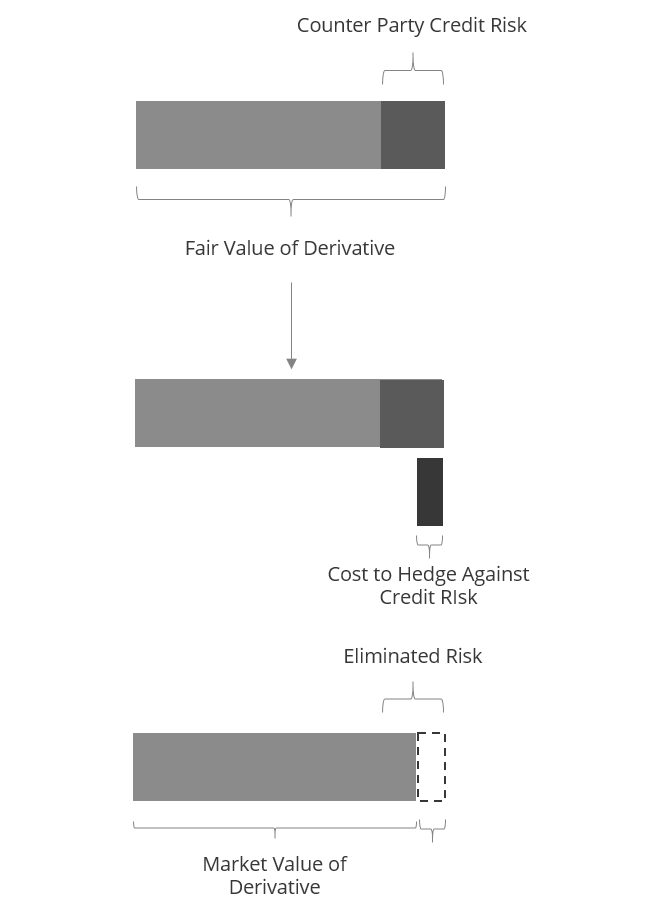 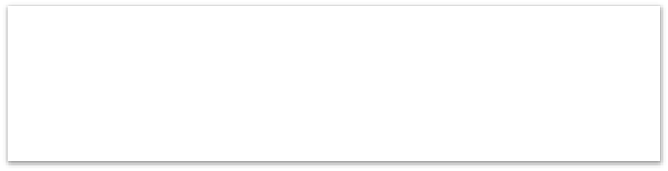 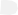 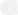 Valuation Methods
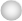 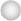 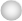 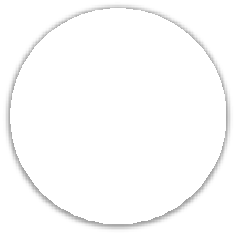 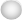 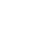 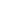 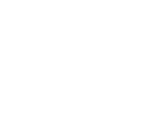 Swaption-  type  valuation
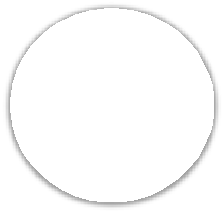 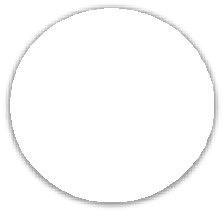 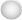 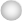 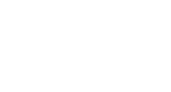 Simulation  modeling
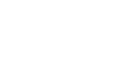 Simple
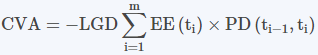 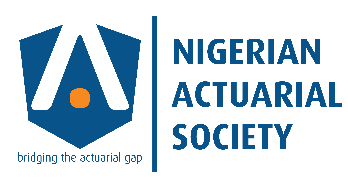 13